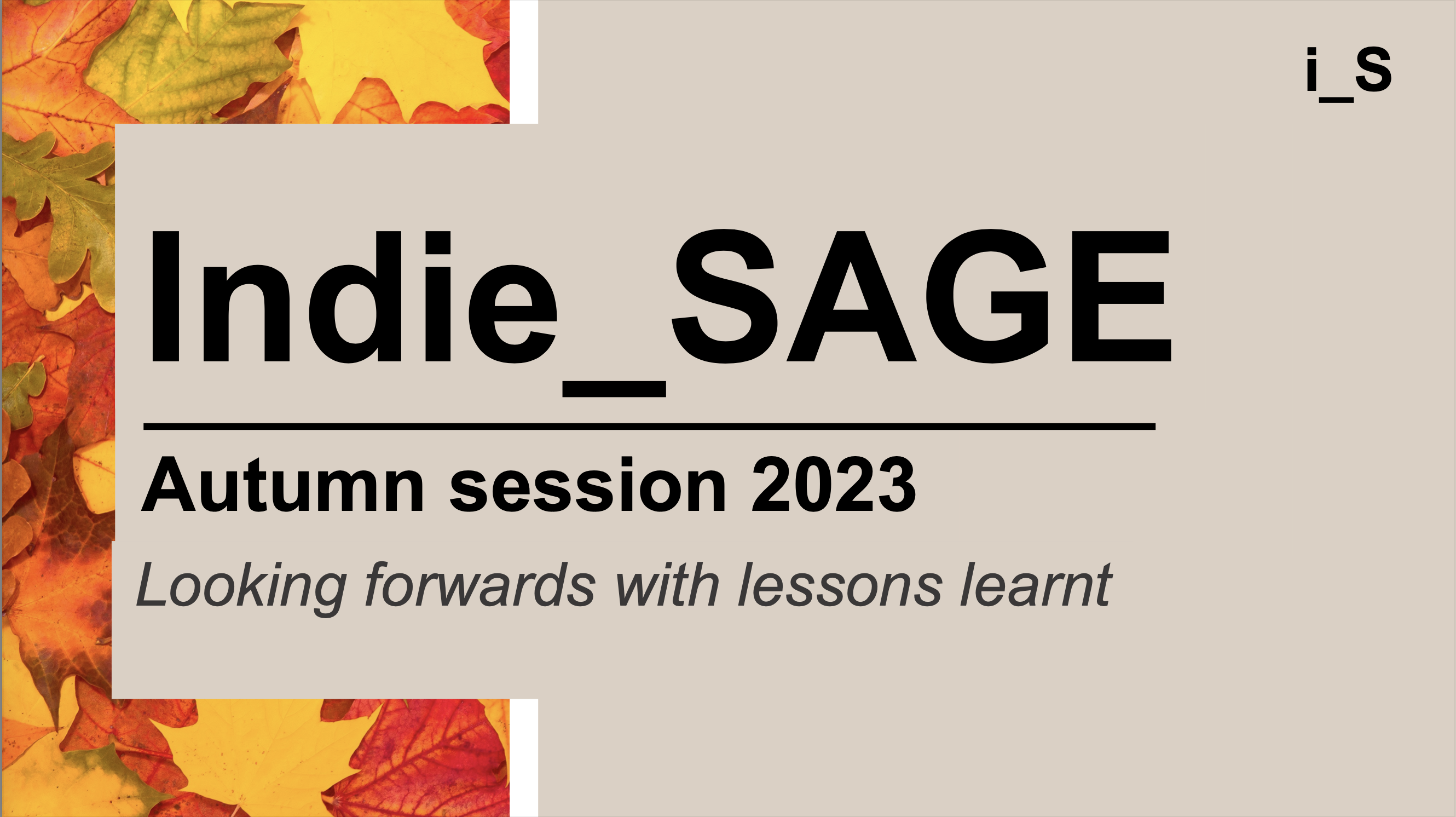 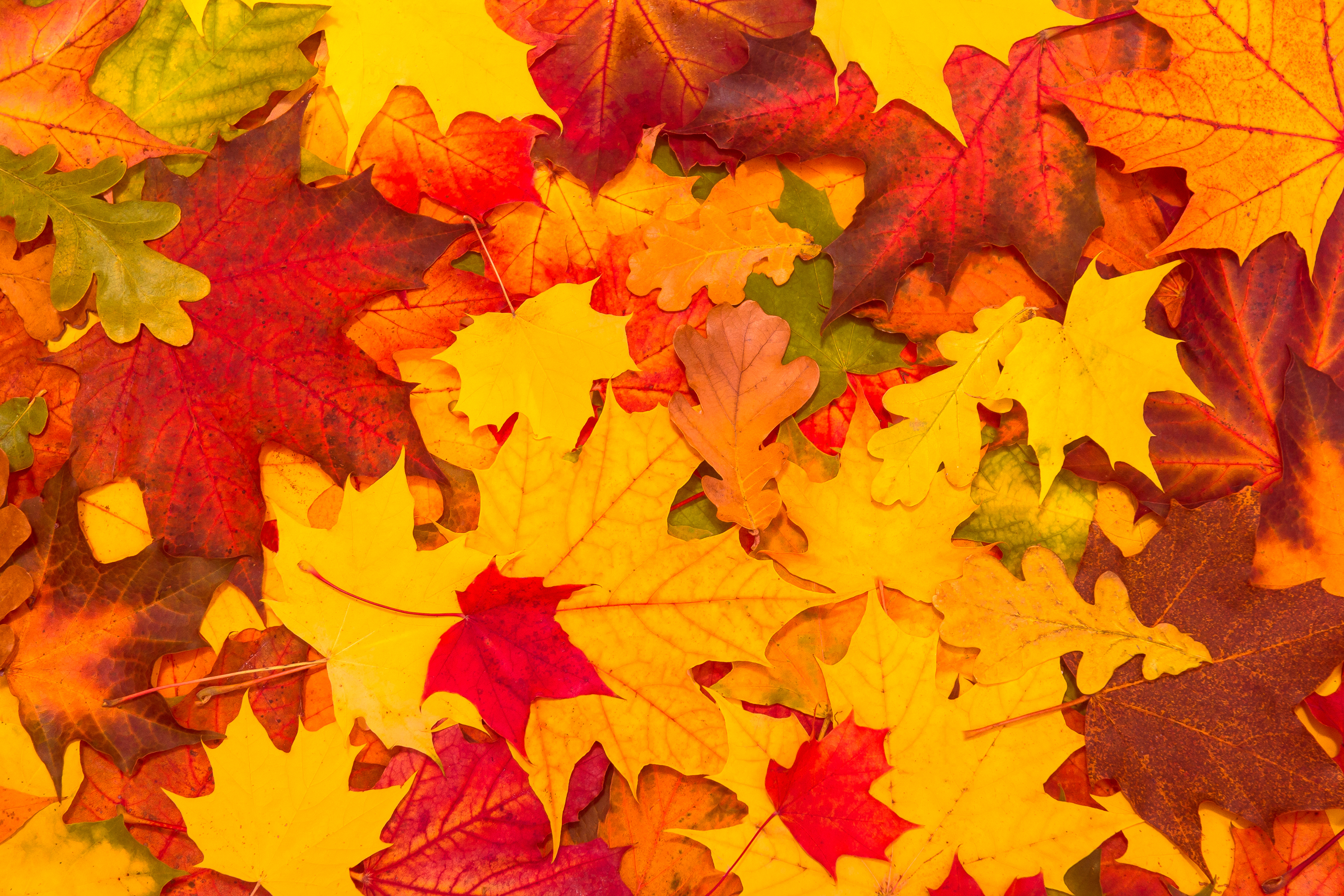 i_S
Indie_SAGE
Autumn session 2023 
– 8th Sept
Looking forwards with lessons learnt
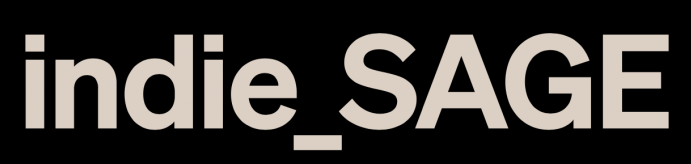 https://www.independentsage.org
Going Airborne

What have we learnt about airborne transmission of SARS-CoV-2 and the implications for preventing transmission?
----

Trish Greenhalgh, Helen Salisbury, Binita Kane
8th September 2023
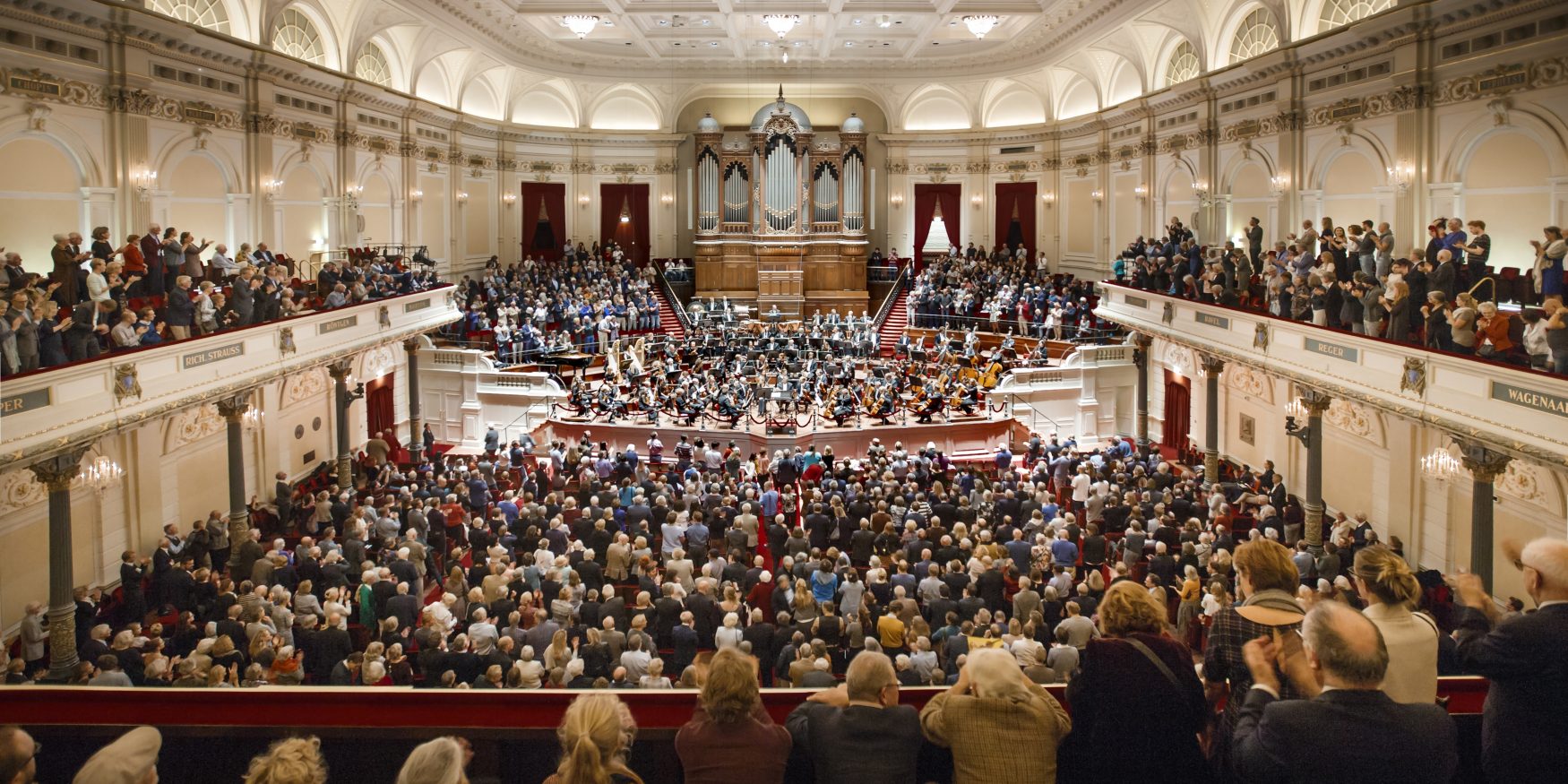 ● 8th March 2020 ● Amsterdam Concertgebouw ● Bach’s St John Passion ● 102/130 infected ● 4 dead
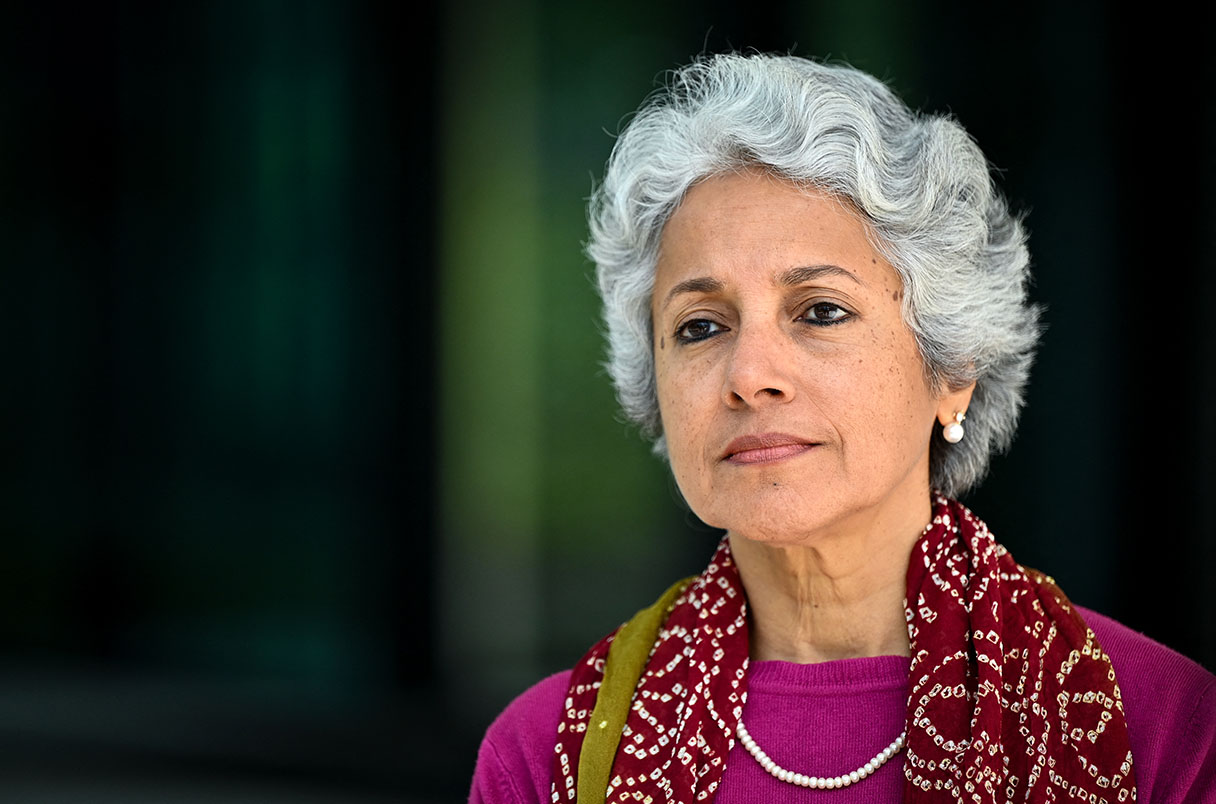 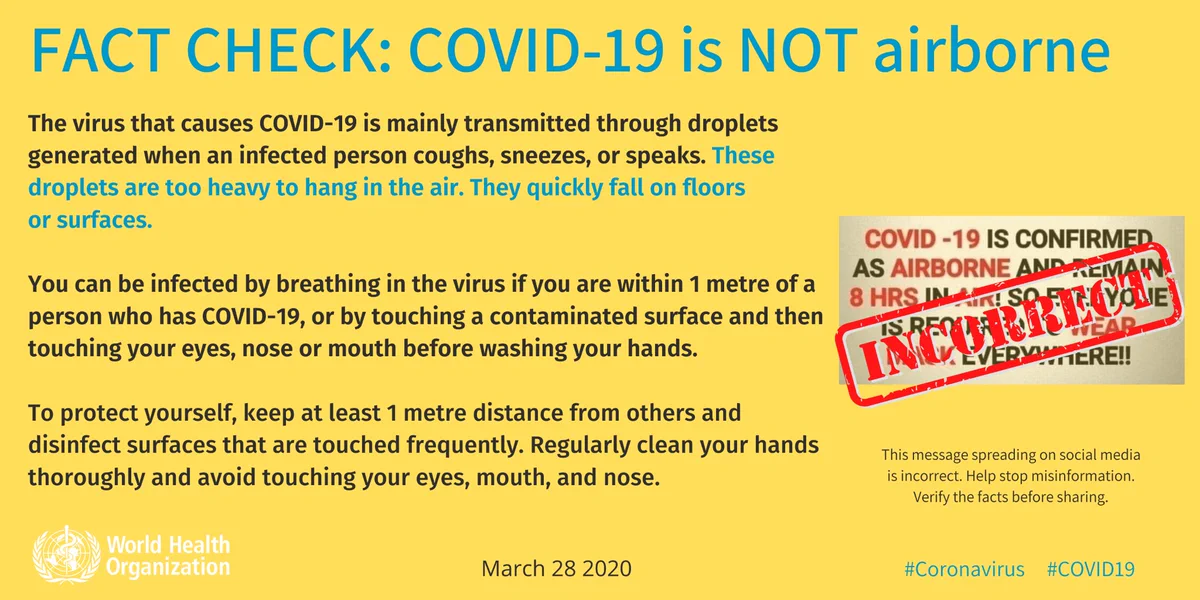 ● 28th March 2020 ● WHO’s “fake news” Tweet
● 23rd November 2022 ● WHO chief scientist Dr Soumya Swaminathan “Biggest regret?”

“We were not forcefully saying: ‘This is an airborne virus.’ I regret that we didn't do this much, much earlier.”

Science Insider 23.11.22
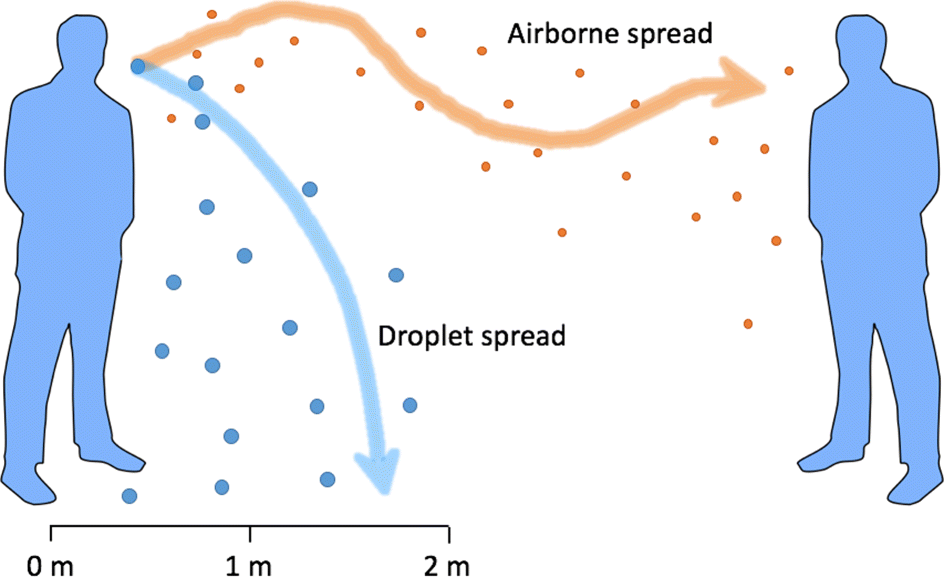 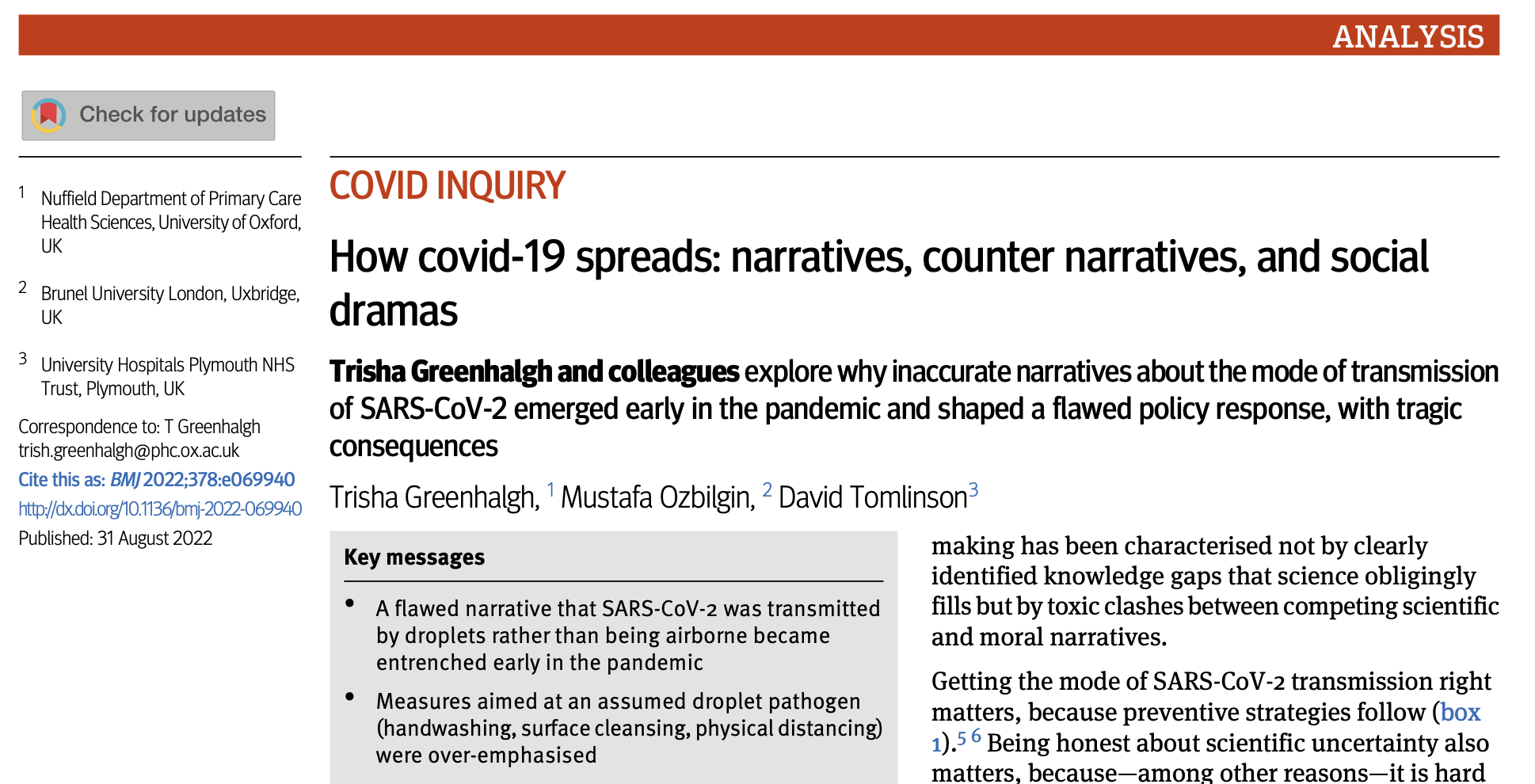 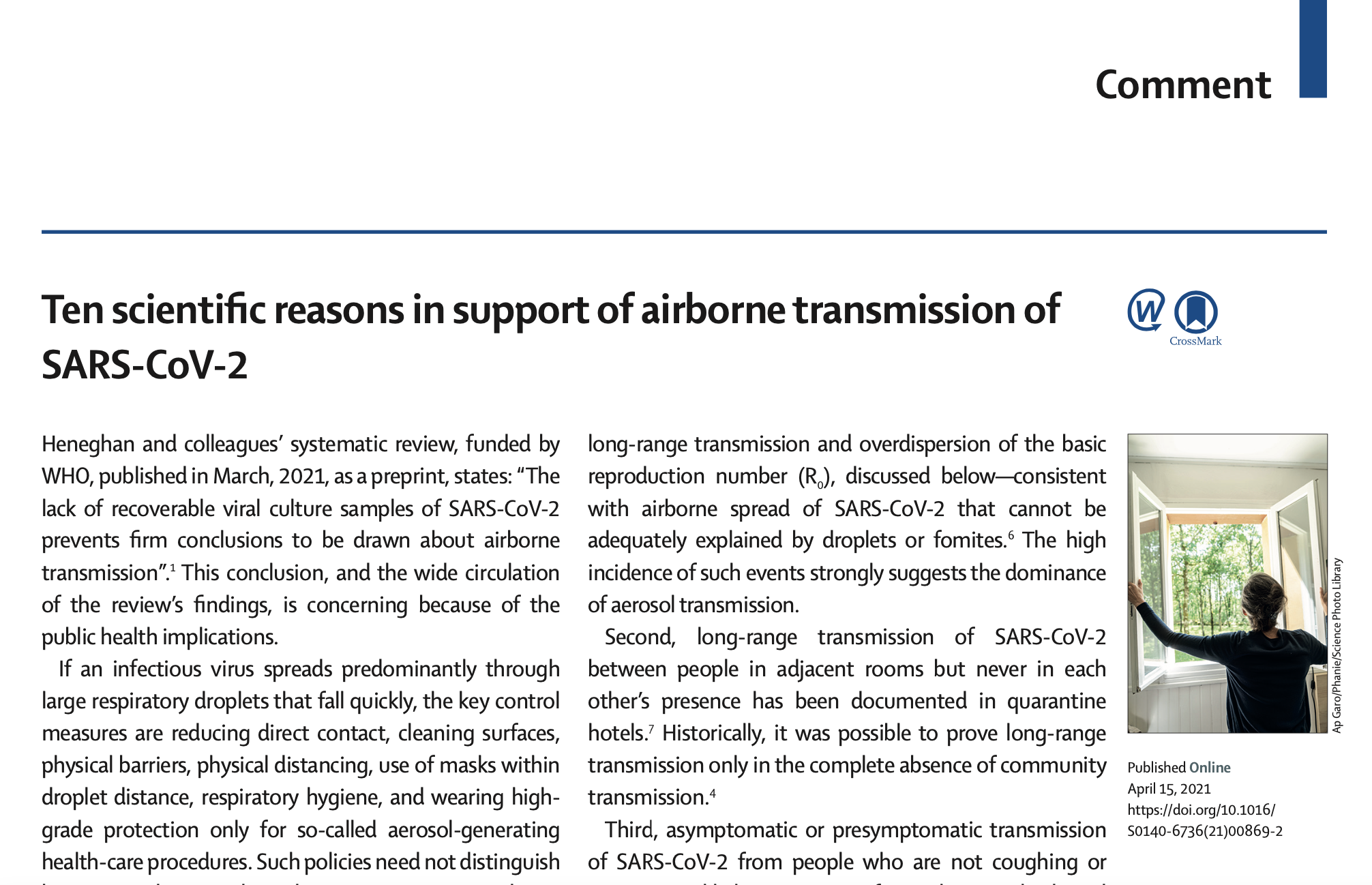 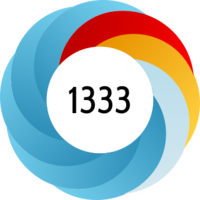 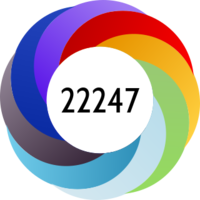 Lancet 2021; 397: 1603
BMJ 2022; 378:e069940
Prevention policy used a flawed ‘droplet’ model:
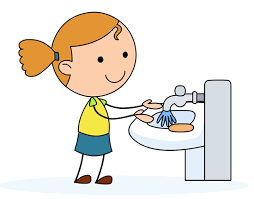 ● hand-washing  ❌
● face shields and Perspex screens  ❌
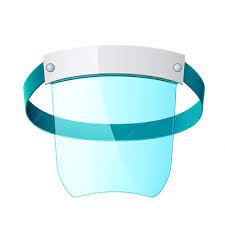 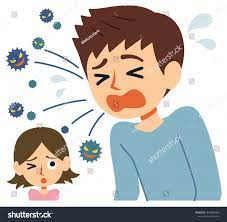 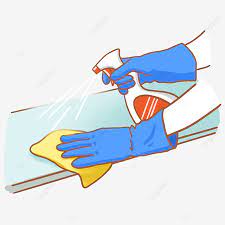 ● isolate only if coughing / sneezing ❌
● surface cleansing  ❌
● waterproof mask only if within 2m of person with symptoms ❌
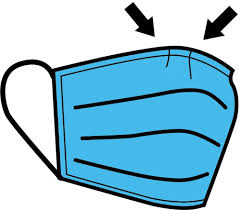 ● physical distancing ((✅))
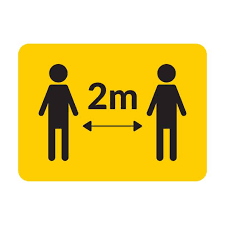 ● respirator mask only for aerosol-generating procedures ❌
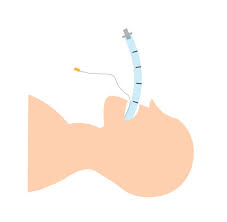 Because SARS-CoV-2 is transmitted via the air, we need:
● note: people may be asymptomatic but contagious ✅
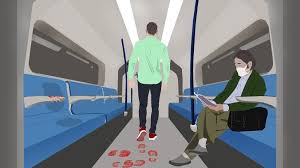 ● everyone wearing well-fitting respirator masks indoors ✅
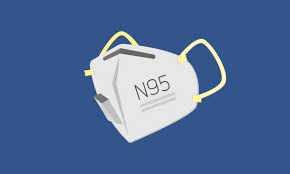 ● limit time spent indoors, especially in crowded spaces ✅
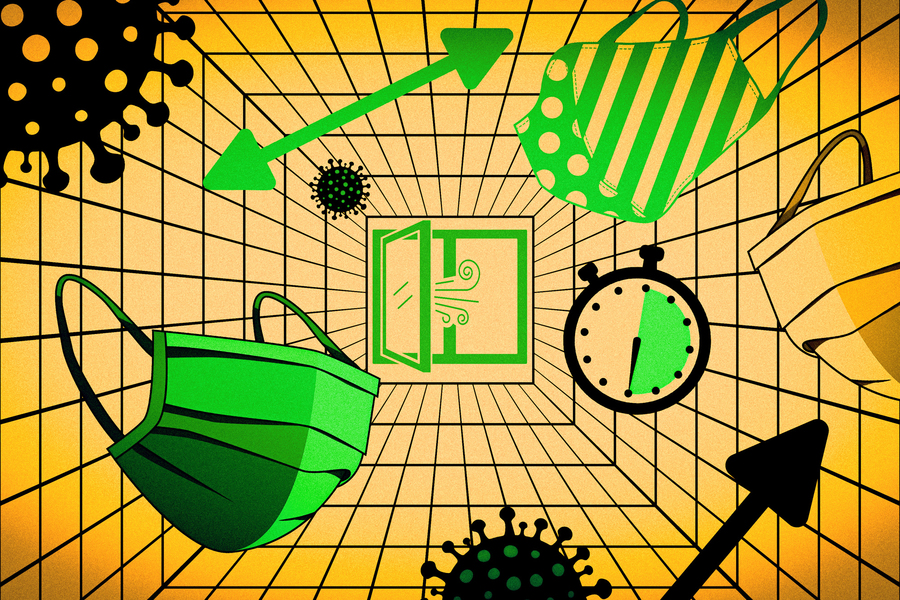 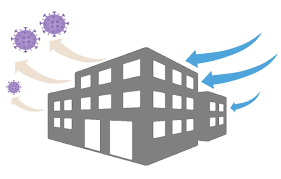 ● ventilate buildings (and/or filter air) ✅
● avoid indoor singing / shouting / heavy exercise ✅
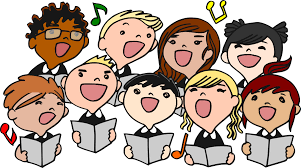 ● physical distancing when indoors ((✅))
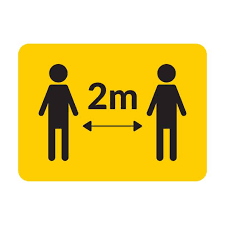 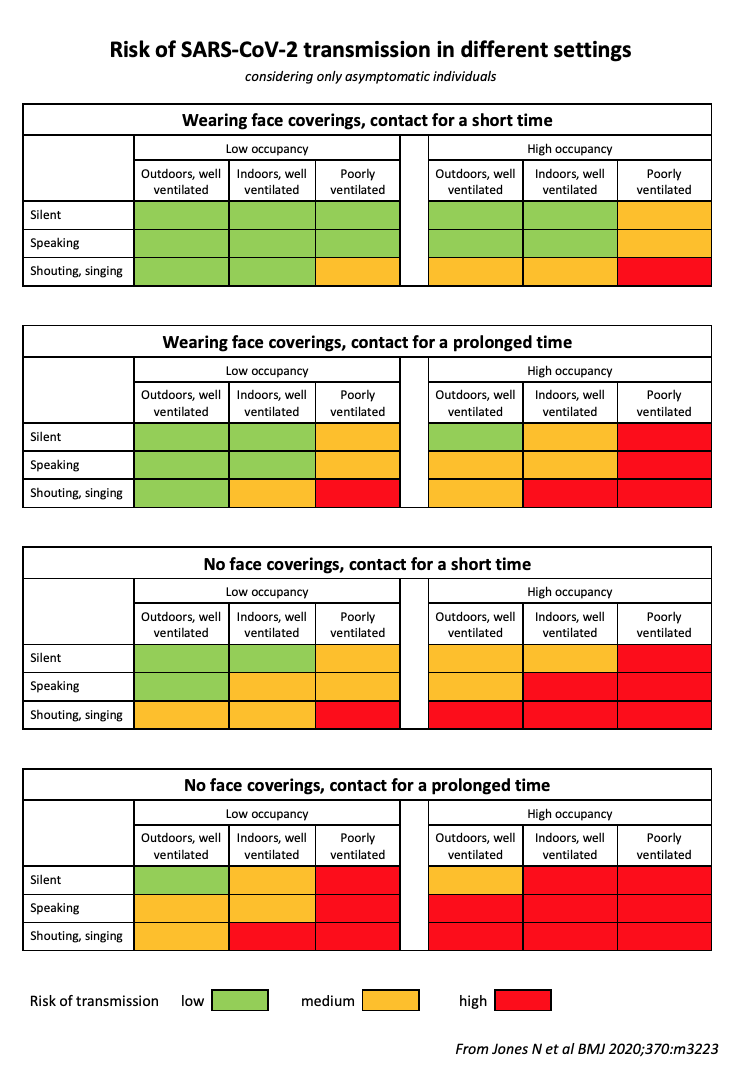 Outdoors, well-ventilated, silent, masked = SAFE
Indoors, poorly-ventilated, noisy, unmasked = UNSAFE
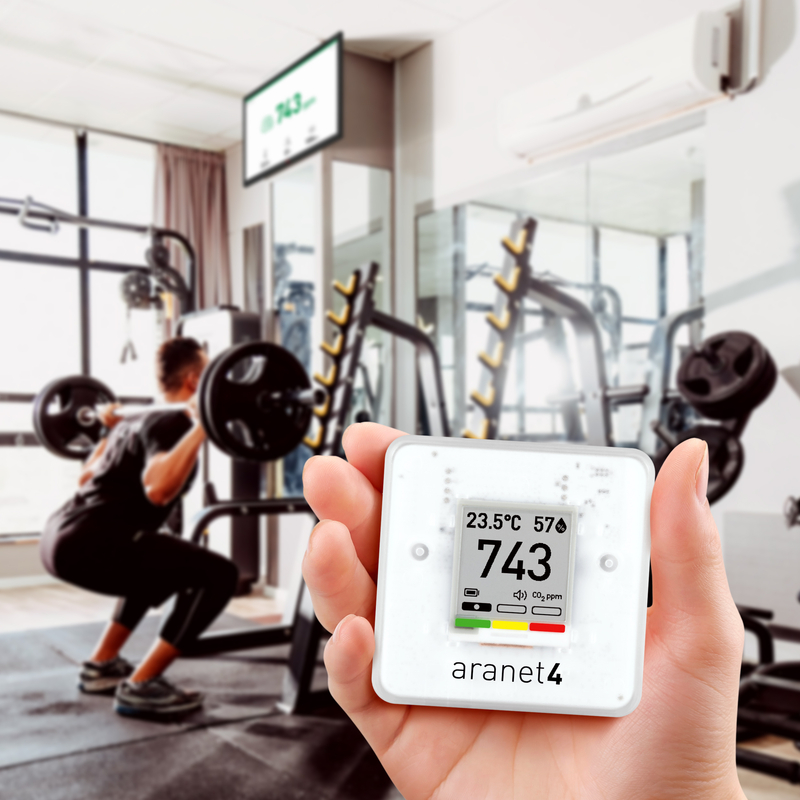 CO2 monitoring is useful when ventilation (not filtration) is used

The more air changes per hour, the better 

If lots of people and heavy breathing, need to ventilate more

https://forhealth.org/tools/co2-calculator/
Airborne precautions need action from employers and governments (e.g. safe buildings, safe employees)
Droplet precautions are mostly about individual behaviour
(“you do you”)
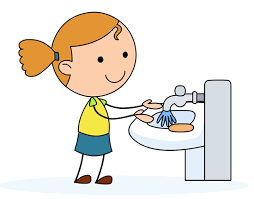 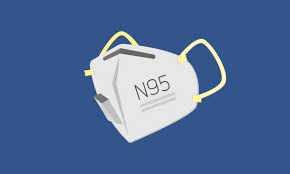 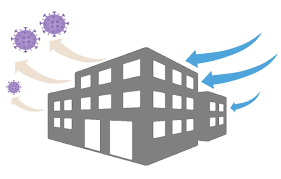 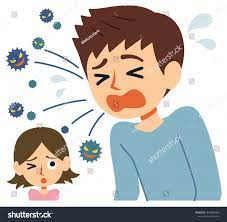 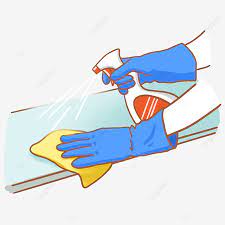 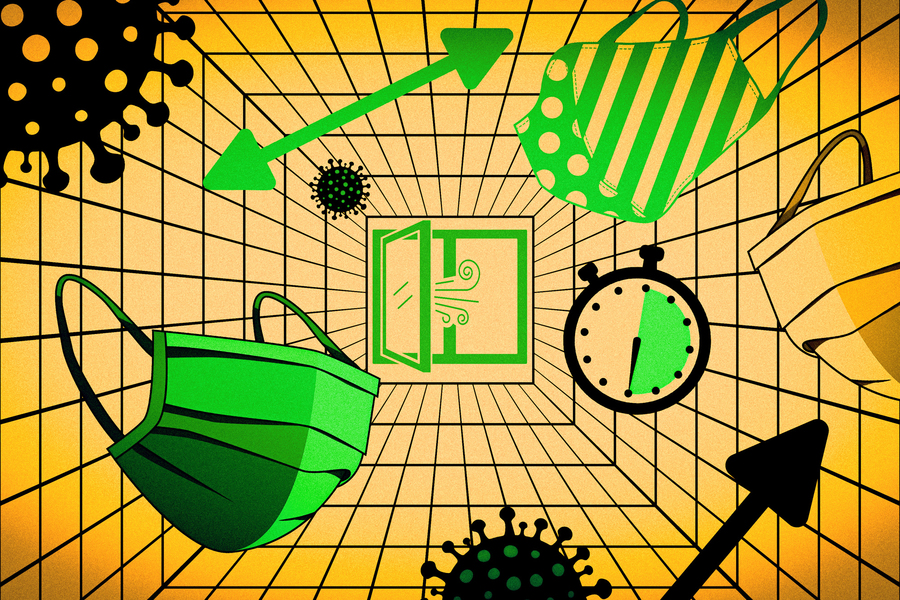 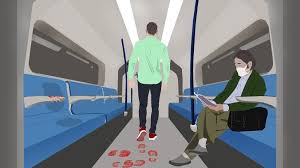 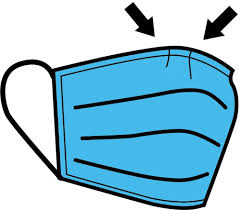 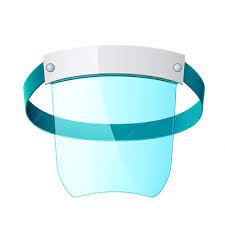 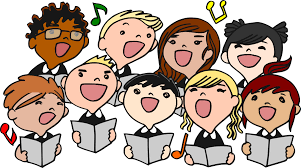 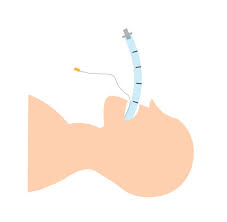 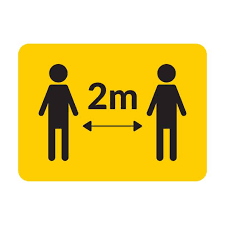 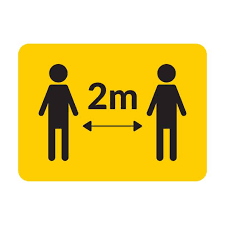 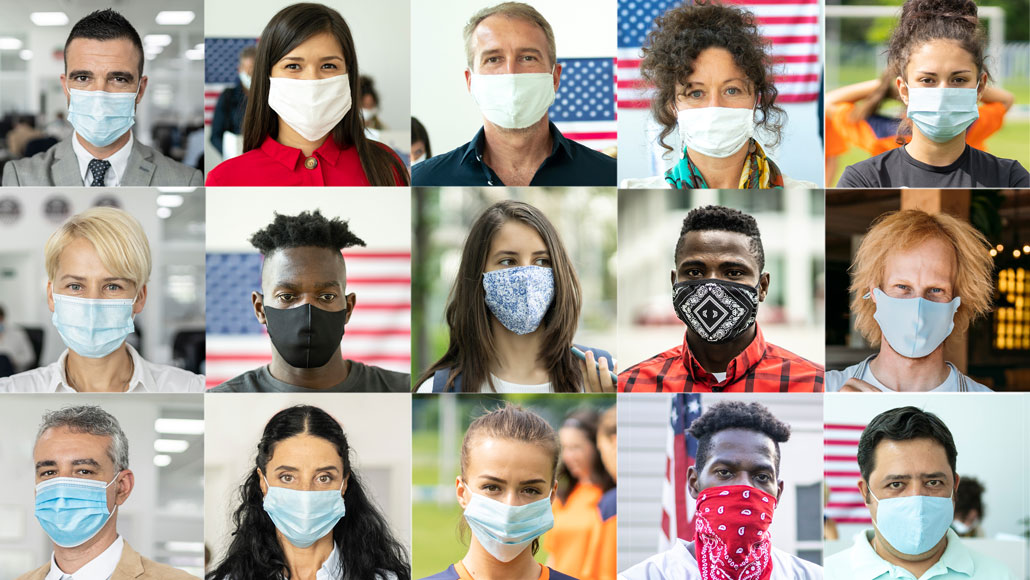 MASKS DON’T WORK if you’re not wearing them all the time when you’re indoors

MASKS DON’T WORK if they don’t fit you with good seal

MASKS DON’T WORK [well] if they’re made of the wrong material

MASKS DON’T WORK if you keep taking them off
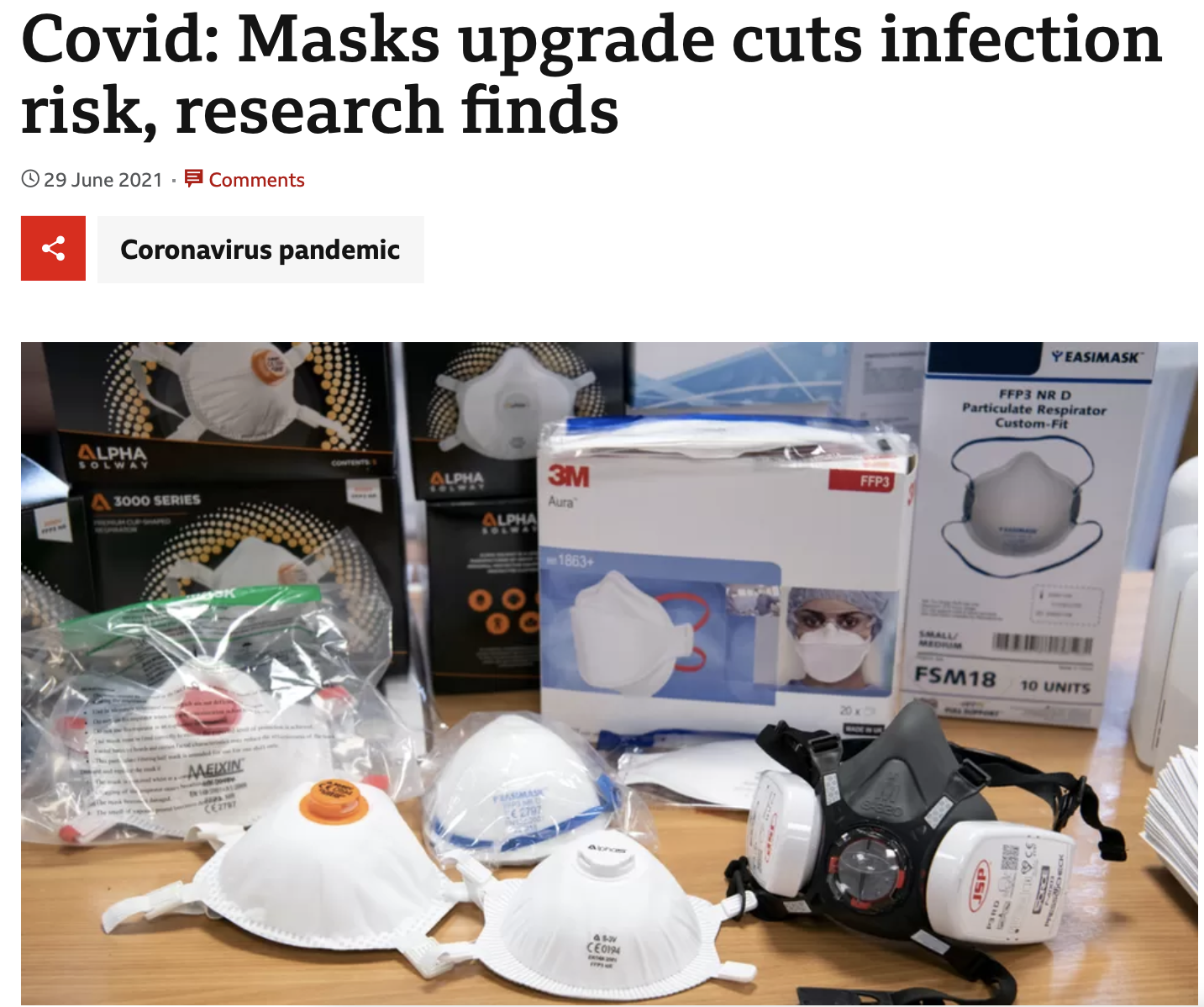 Respirator-grade masks for all staff in health and care settings is an occupational health issue

RCTs of respirators v masks were ‘negative’ – perhaps because respirators were not worn continuously while indoors
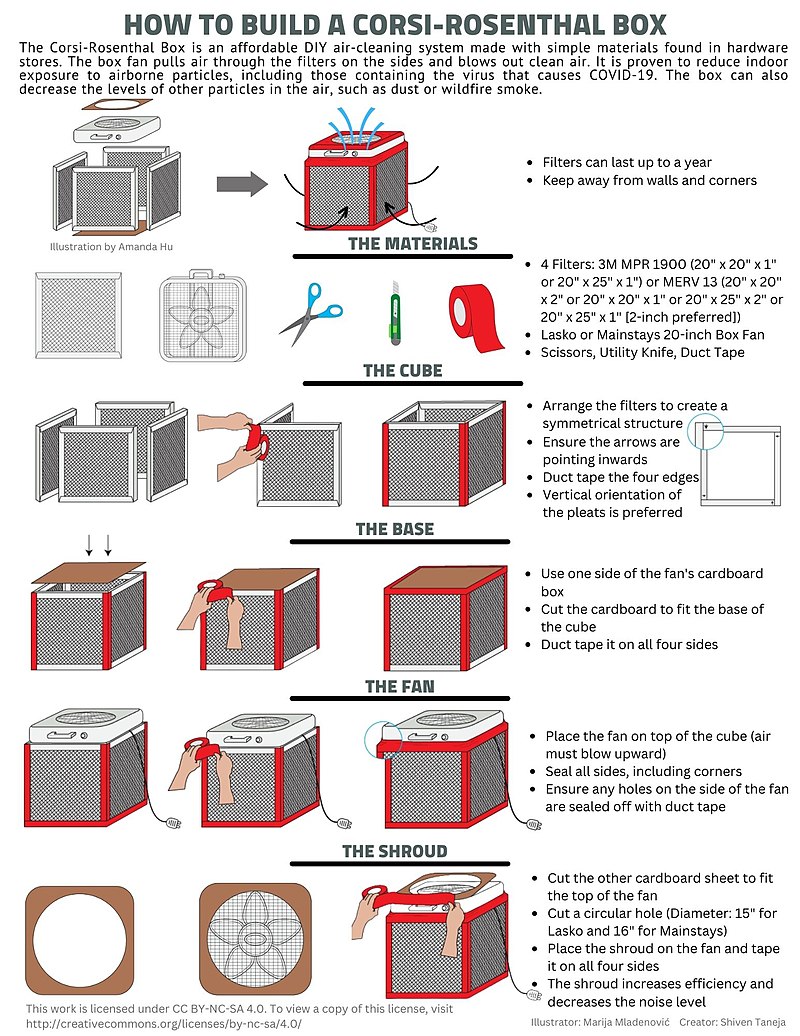 Corsi-Rosenthal box (Wikipedia)
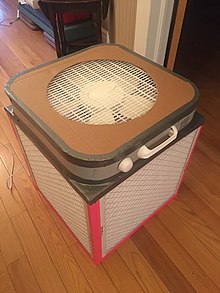 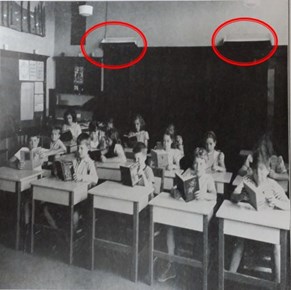 Learning from the past: Upper-room UV-C
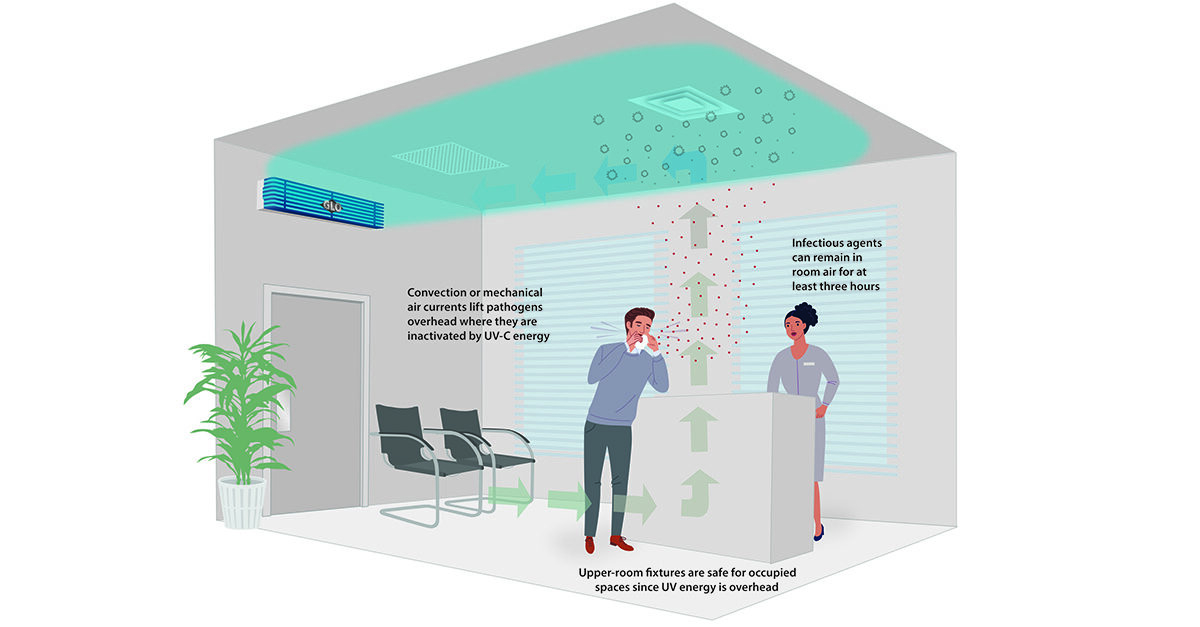 1942
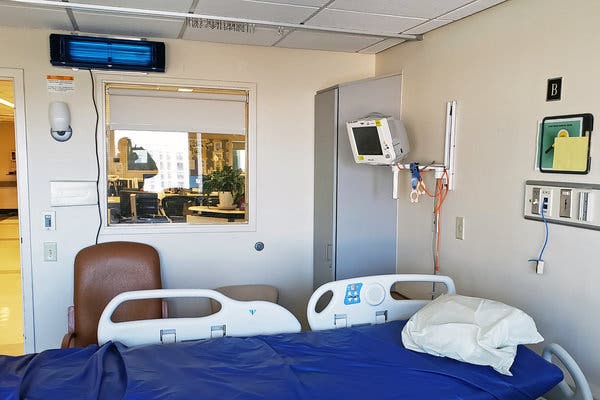 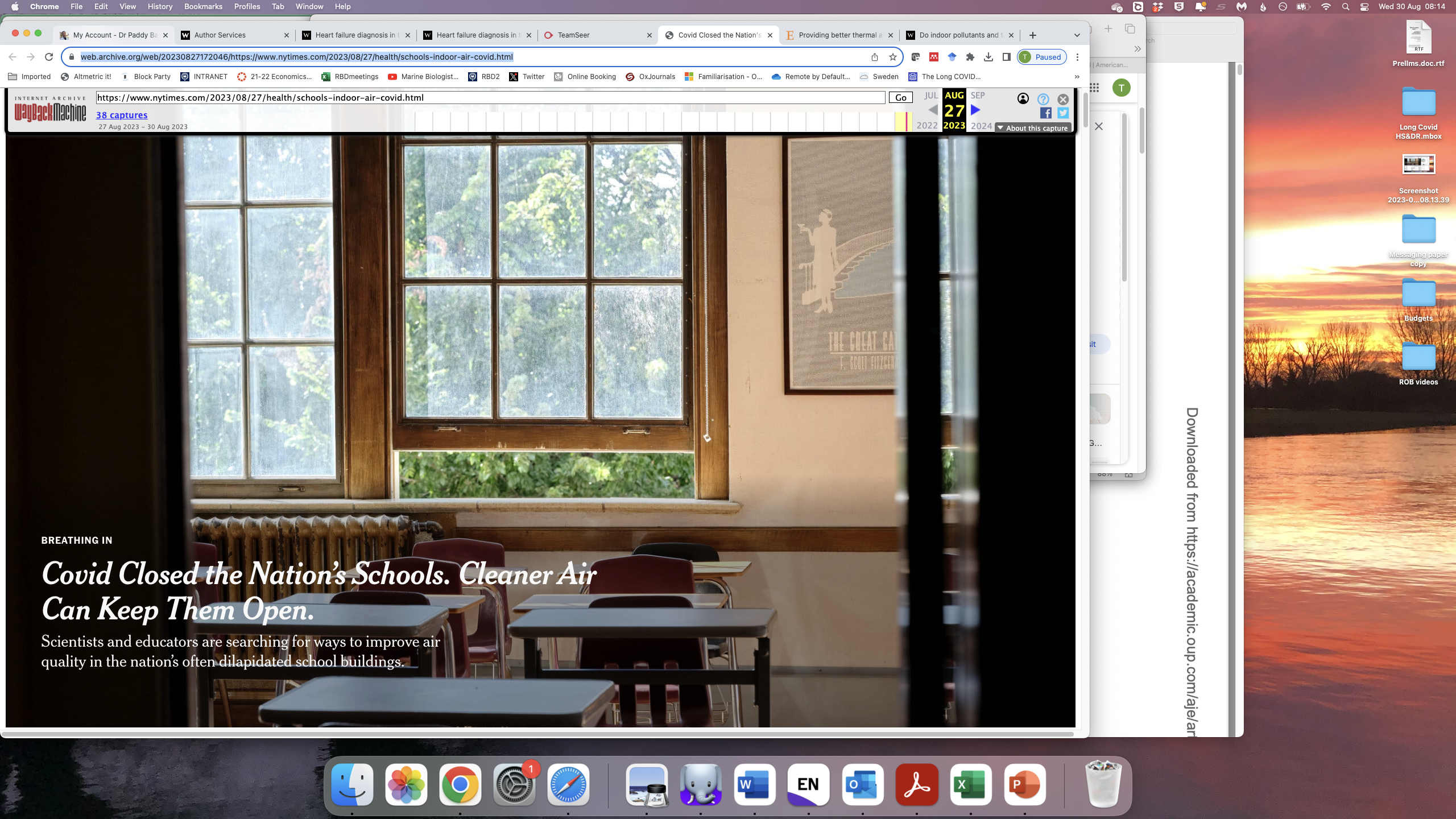 Clean Air For SchoolsWarrington ProjectDr Binita KaneLeila WilliamsWith the support of:Public Health team Warrington BCDr Stefan StojanovicMichelle Wong@PeteUK7 (Twitter)
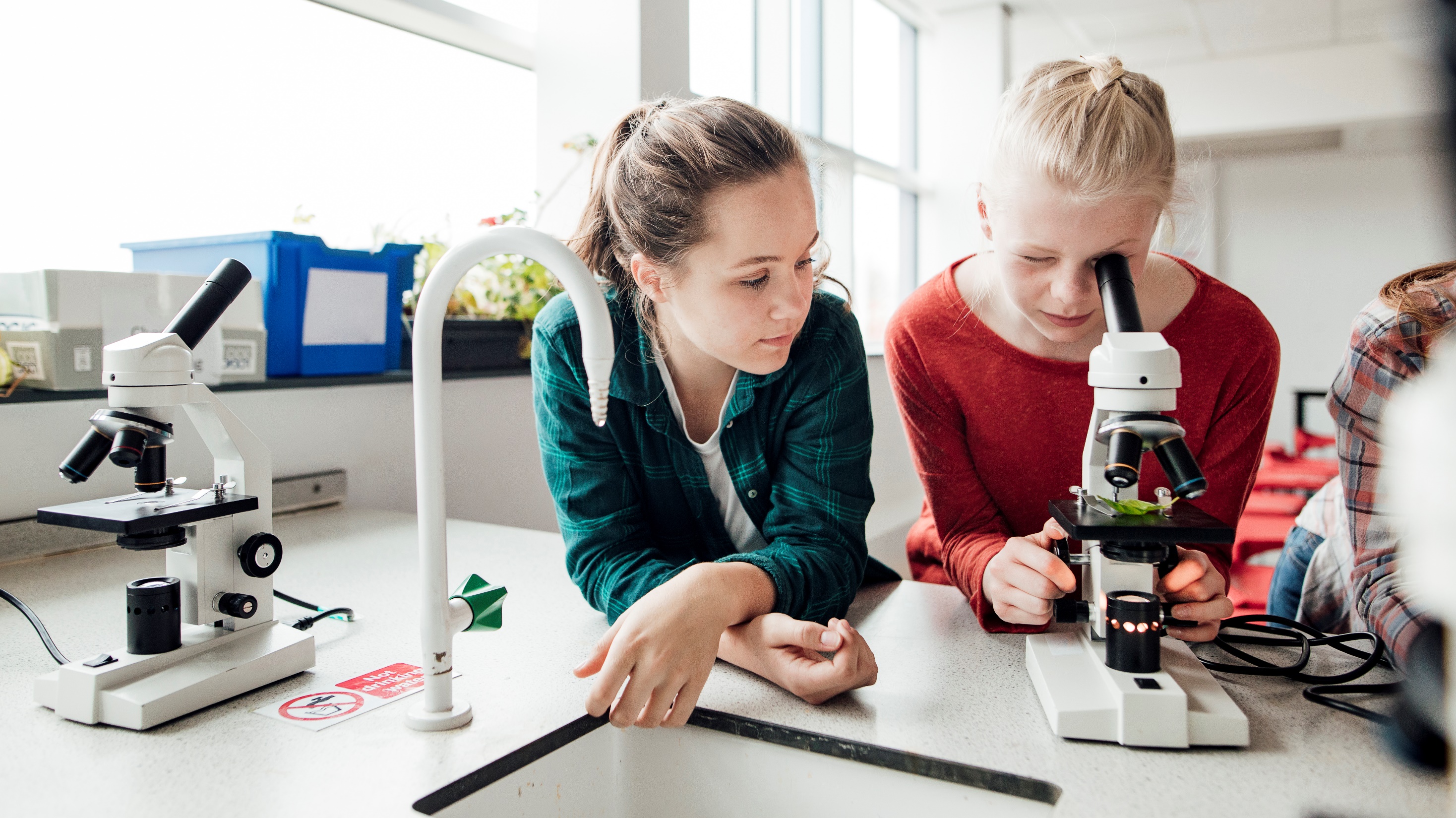 [Speaker Notes: Three Warrington parents 
supported by BC colleagues and technical colleagues]
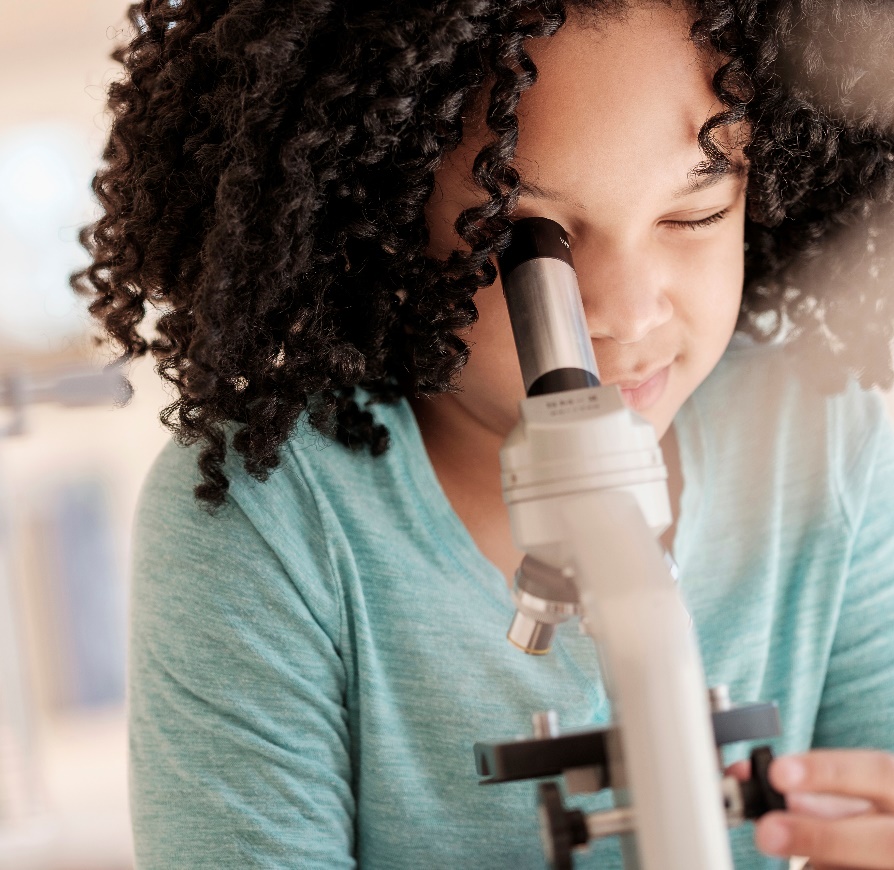 Why clean air is important
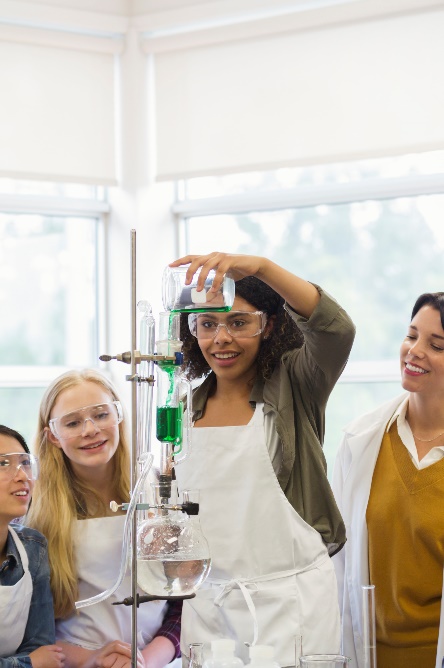 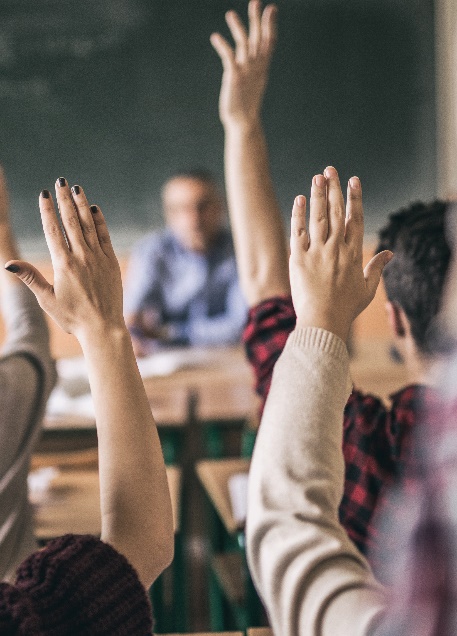 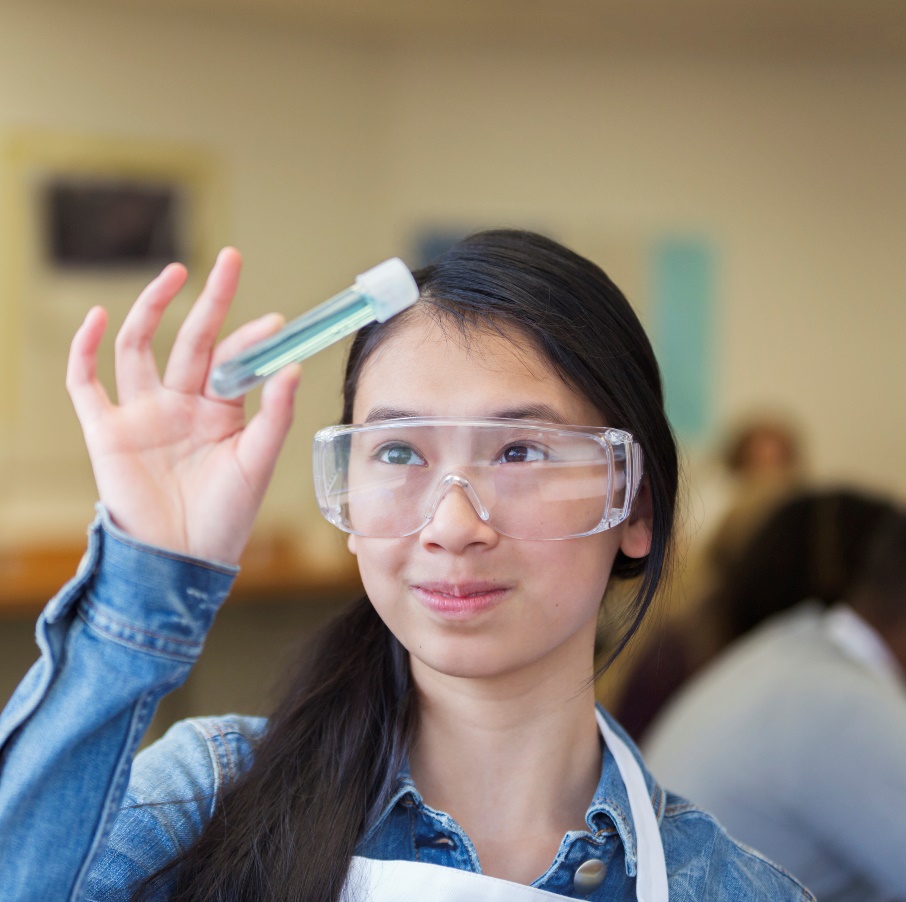 Proposal: STEM Project
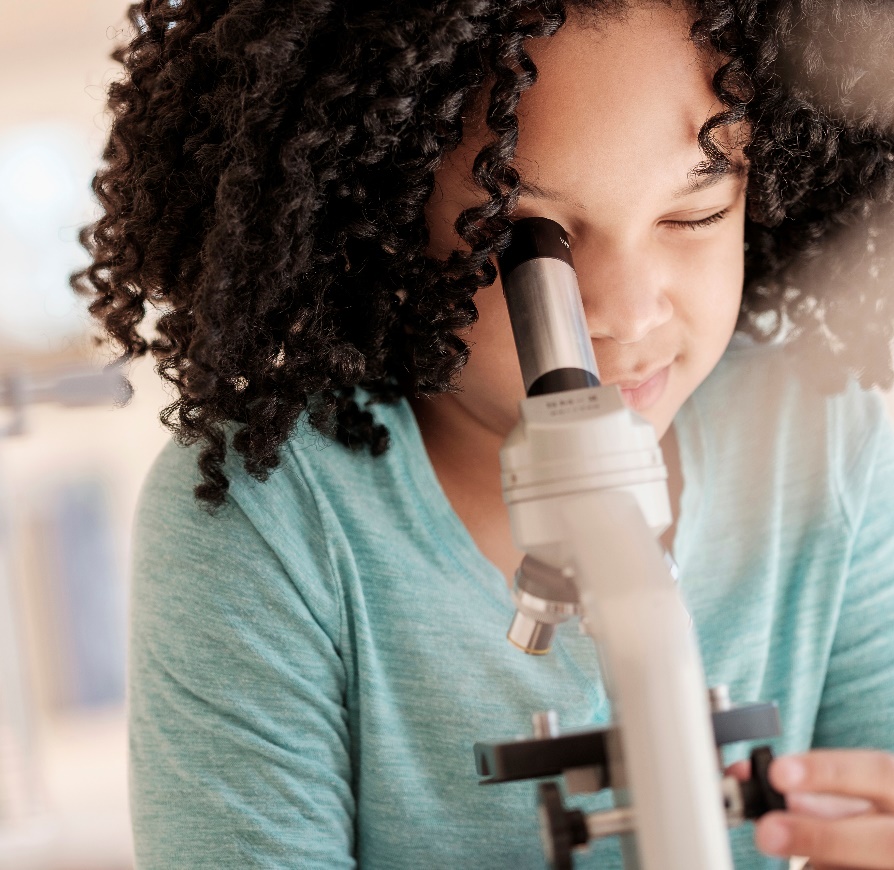 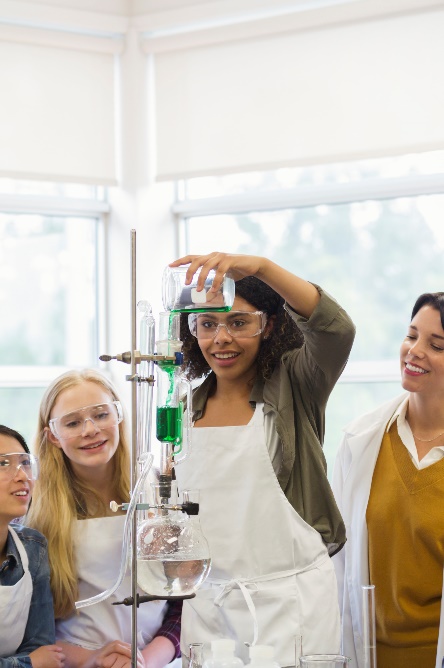 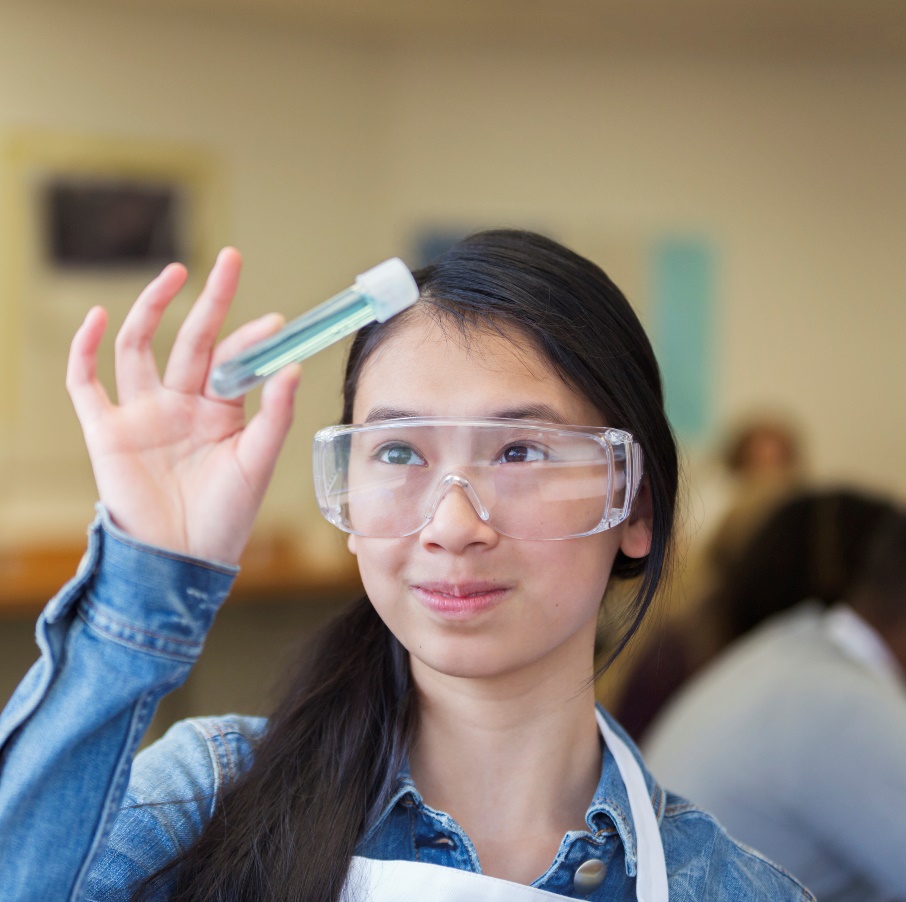 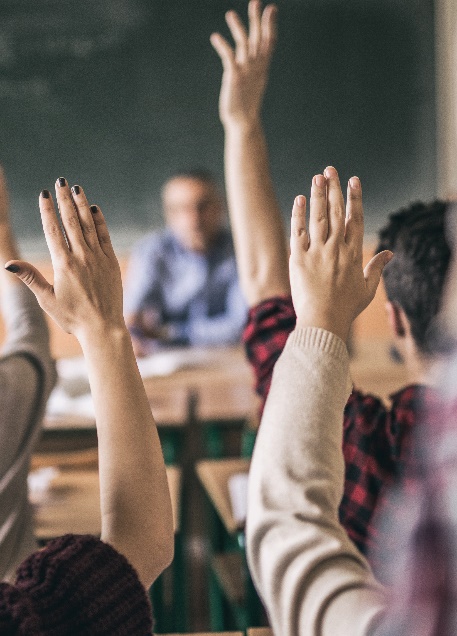 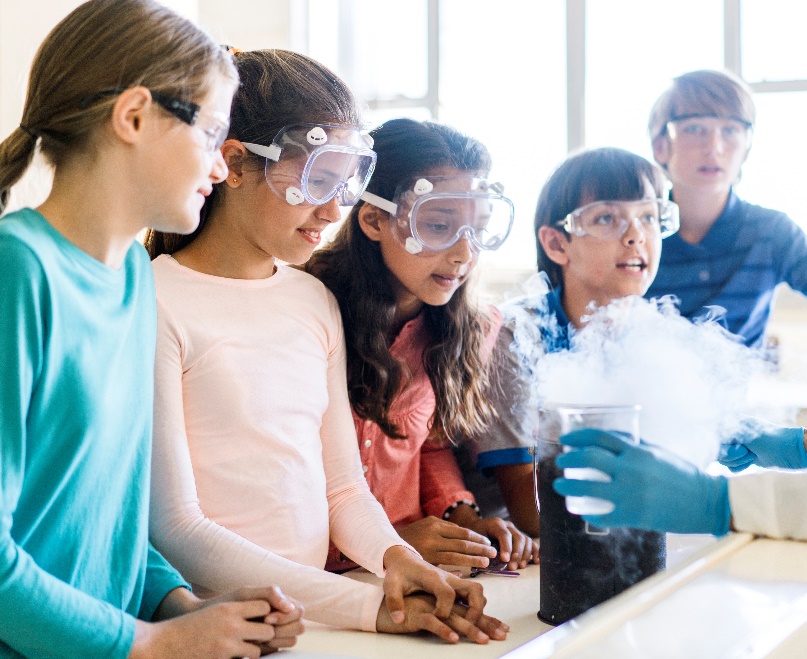 Our AMBITION
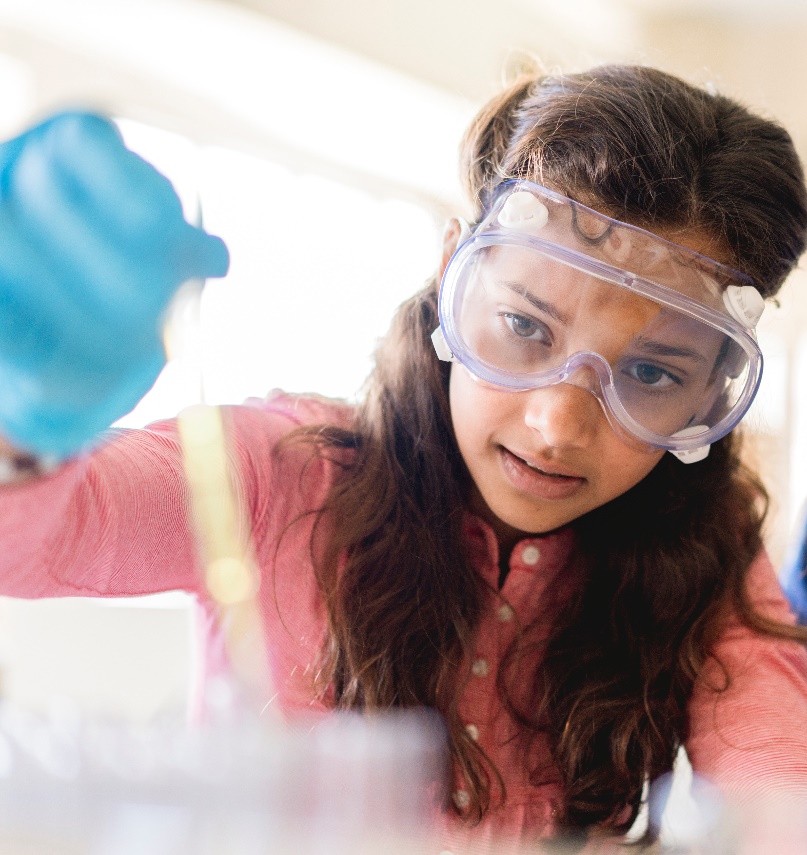 Warrington schools
Funding from local recycling business  Novelis

Support from Science and Technology Facilities Council (STFC)

Participants
 - High Schools x 2
 - Primary schools x 2

Plan for year 5 air quality projects / exhibition to ‘teach’ pre-schoolers about clean air
Build DIY air filters
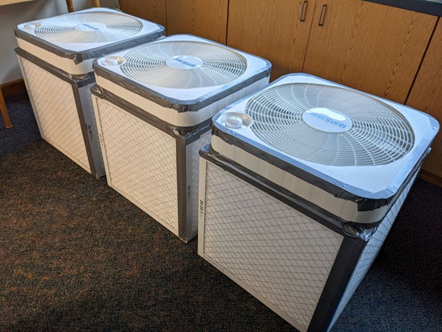 Warrington schools
STEM Clubs up and running

To date  >30 Clean Air Filters built – CorsiRosenthal boxes

Linking up with other projects e.g. SAMHE (Schools’ Air Quality Monitoring for Health and Education)

Looking for more funding opportunities 

Where there is a will there’s a way
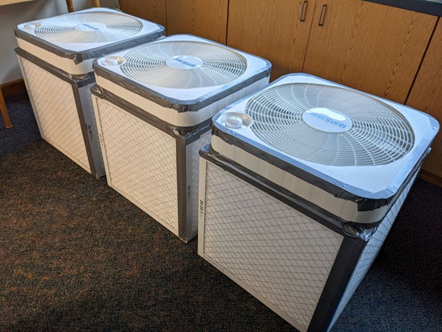